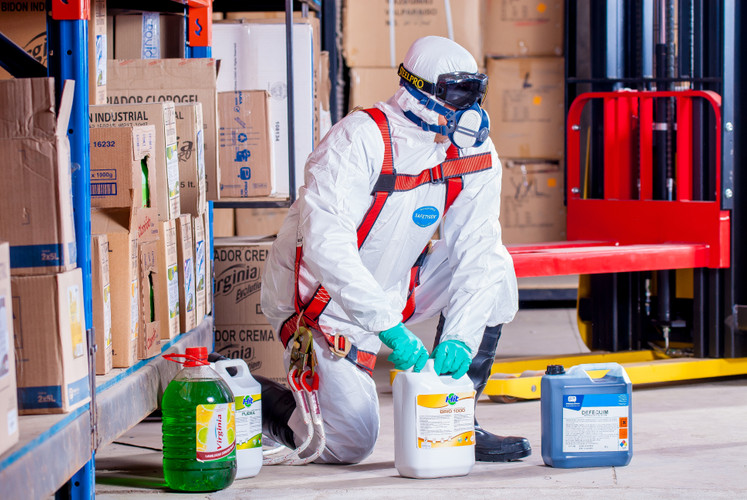 高一化学精品课程（人教版）
第四章  非金属及其化合物
第二节  富集在海水中的元素—氯
第1课时     氯气
授课讲师：xippt
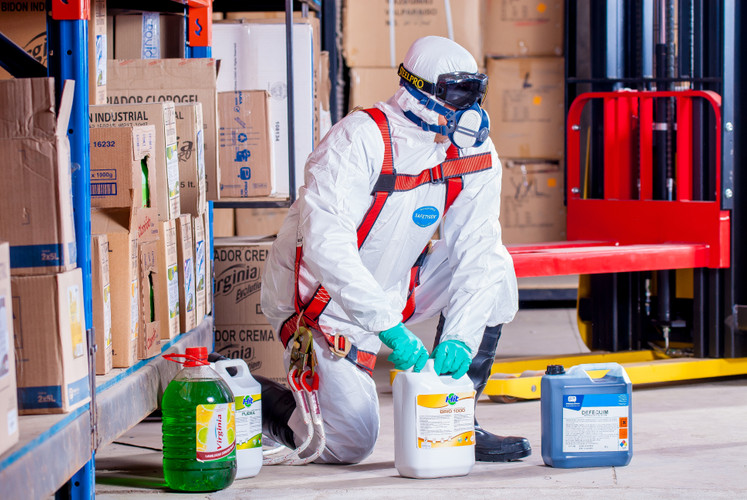 高一化学精品课程（人教版）
01
学习的目标
01
氯气的性质
01
氯水的制取及性质
01
实训与提升
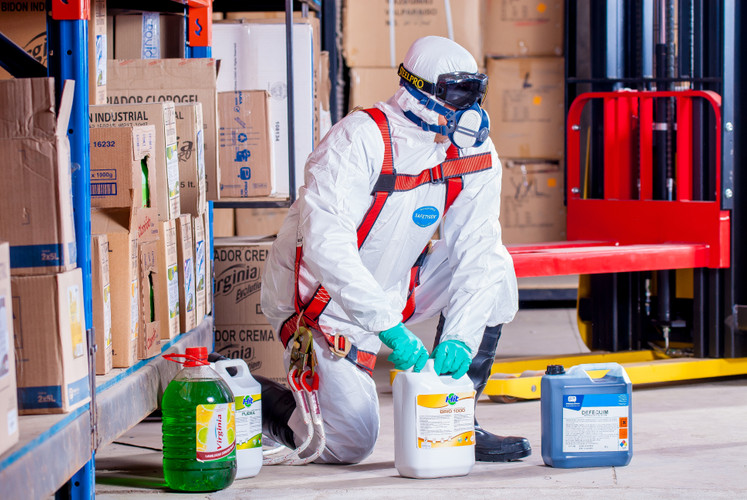 高一化学精品课程（人教版）
PART  ONE
学习的目标
Please enter the table of contents text herePlease enter the table of contents text here
一、学习目标
1.了解氯元素单质及其重要化合物的主要性质及应用。

2.了解氯水的成分及其在化学反应中的作用。
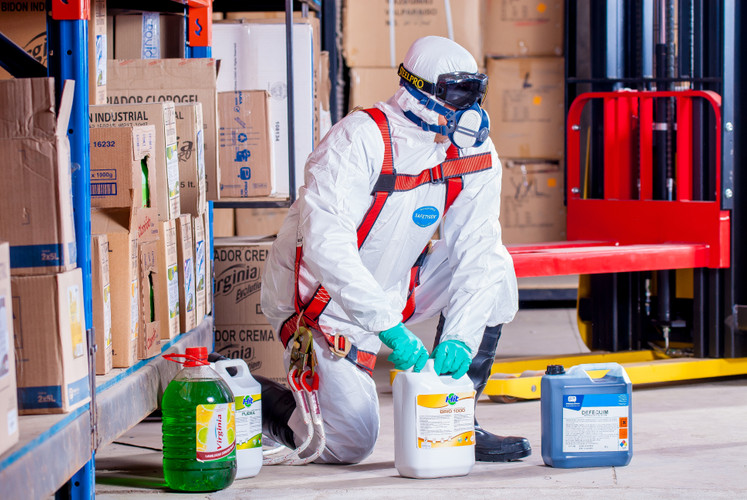 高一化学精品课程（人教版）
PART  TWO
氯气的性质
Please enter the table of contents text herePlease enter the table of contents text here
一、课程导入
背景材料
2008年5月18日，湖北省襄樊老河口市消防大队“119”火警调度中心接到群众报警：仙人渡镇自来水厂装有500公斤液氯的钢瓶发生泄漏，请求消防官兵前往处置。险情就是命令，消防队领导和队员与自来水公司领导成立临时抢险指挥部，制定处置方案，在装备器材缺乏的情况下成功处置了这起氯气泄漏事故，未造成人员中毒和死亡。液氯是危险化学品，一旦泄漏这种阴森森的黄绿色气体会使人窒息、双目失明，甚至死亡。氯气为什么毒性这么大？它具有怎样的性质和用途呢？
二、氯气的性质
基础梳理
一、活泼的黄绿色气体——氯气(Cl2)
1.氯的原子结构及存在
(1)原子结构
  氯原子结构示意图为__________，氯原子容易_____________而形成Cl－，表现为典型的______。
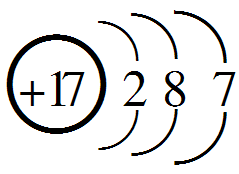 氧化性
得到一个电子
(2)存在
      氯在自然界中以_____态存在，主要以______的形式存在。
化合
NaCl
二、氯气的性质
氯气的发现
      1774年瑞典化学家舍勒发现了氯气，反应的化学方程式为：________________________________________。
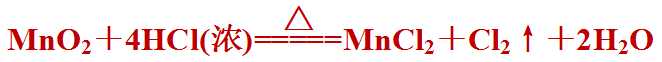 氯气(Cl2)的性质：
物理性质
氯气(Cl2)
化学性质
溶
解
性
密
度
色
态
熔
沸
点
毒
性
气
味
二、氯气的性质
在水中溶解
度不大（1:2）
形成氯水
黄绿色
气体
密度比空气大
1、物理性质
较低
(易液化)
有刺激
性气味
有毒
二、氯气的性质
1.物理性质
气体
刺激性气味
有毒
黄绿色
2
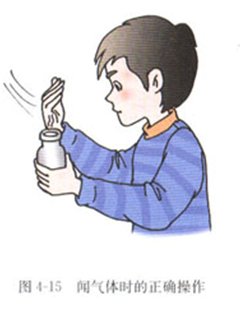 二、氯气的性质
2.化学性质
Cl2的化学性质很活泼，具有很强的______性。
(1)与金属反应
氧化
氯气与钠的反应
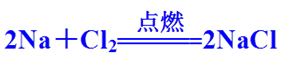 产生大量白烟
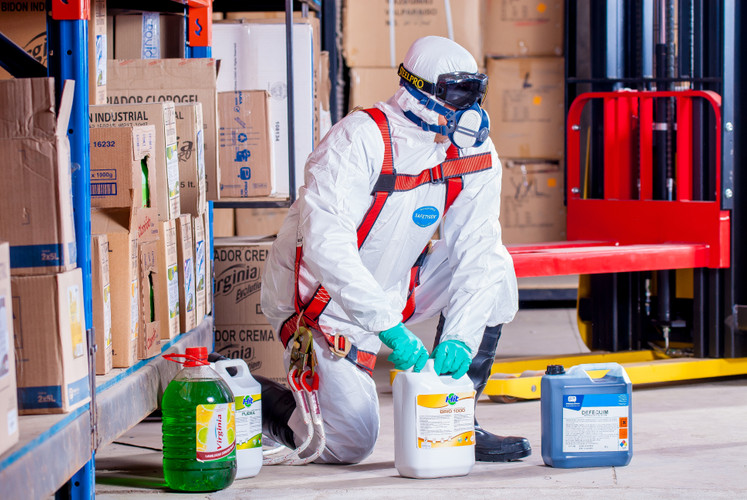 高一化学精品课程（人教版）
PART  THREE
氯水及其化合物
Please enter the table of contents text herePlease enter the table of contents text here
一、氯水及其化合物
氯水——Cl2的水溶液
①氯水的性质
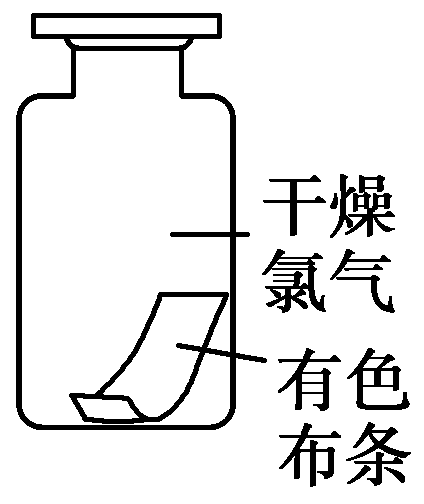 有色布条不褪色
无
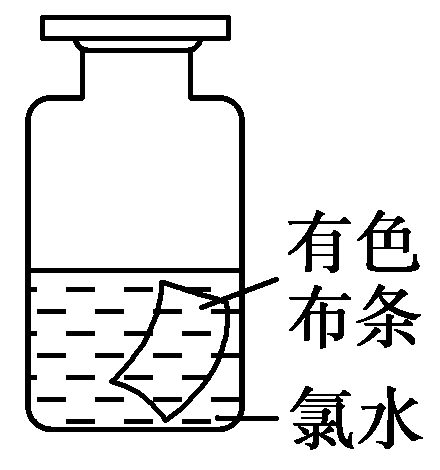 有色布条褪色
HClO
一、氯水及其化合物
(3)与碱反应
漂白剂的制取
①漂白液：反应的化学方程式为：______________________________，有效成分是_______。
②漂白粉：反应的化学方程式为：
______________________________________，主要成分是_______________，有效成分是________。
Cl2＋2NaOH=NaCl＋NaClO＋H2O
NaClO
2Cl2＋2Ca(OH)2=CaCl2＋Ca(ClO)2＋2H2O
CaCl2、Ca(ClO)2
Ca(ClO) 2
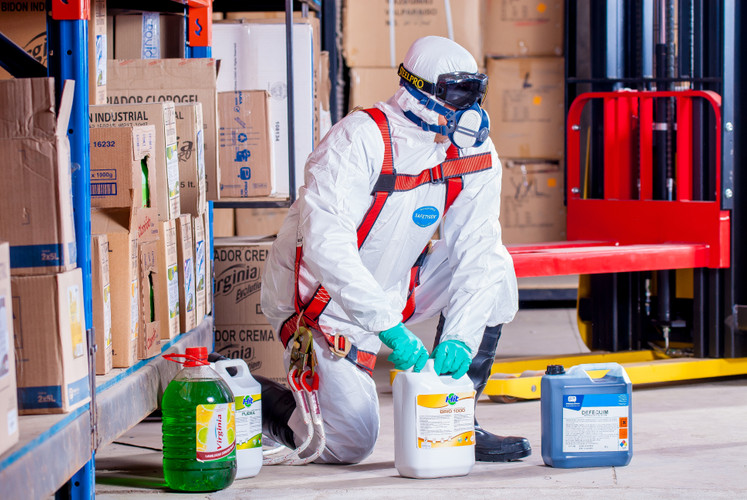 高一化学精品课程（人教版）
PART  FOUR
实训与提升
Please enter the table of contents text herePlease enter the table of contents text here
一、课堂实训
例1.下列说法中正确的是(　　)
A．用鼻子对着盛有氯气的瓶口，就可以嗅到氯气的气味
B．用排水集气法便可以收集到纯净的氯气
C．氯气有漂白性
D．自来水常用氯气来杀菌、消毒
【解析】　氯气是有毒气体，闻氯气气味的时候，应该用手轻轻地在瓶口扇动，使极少量的氯气飘进鼻孔。用排水法收集Cl2会带出水蒸气，Cl2本身无漂白性，氯水漂白是HClO的作用。
【答案】　D
一、课堂实训
例2. (多选)下列关于氯水的叙述，正确的是 (　  )
A.新制氯水中只含Cl2和H2O分子
B.新制氯水可使蓝色石蕊试纸先变红后褪色
C.光照氯水有气泡逸出，该气体是Cl2
D.氯水在密封无色玻璃瓶中放置数天后酸性将增强
【解析】氯水成分的多样性决定了氯水性质上的多重性。氯水中主要含有三种分子H2O、Cl2、HClO和四种离子H＋、Cl－、ClO－、OH－。新制氯水中含有H＋和HClO，蓝色石蕊试纸遇H＋变红，变红后的试纸被HClO氧化褪色。光照氯水，发生反应：2HClO          2HCl＋O2↑，逸出的气体是O2，而不是Cl2。该反应进行后，弱酸HClO转化为强酸HCl，密封在无色玻璃瓶中可不考虑HCl挥发，溶液的酸性增强。
【答案】  BD
一、课堂实训
3.下列叙述正确的是(　　)
A．氯气的性质很活泼，它与氢气混合后立即发生爆炸
B．可以用氢氧化钙溶液吸收实验室制取氯气时多余的氯气
C．检验Cl2气体中是否混有HCl方法是将气体通入硝酸银溶液
D．除去Cl2气体中的HCl，可将气体通入饱和食盐水
D
【解析】　氯气与氢气混合只有点燃或强光照射才会发生反应甚至爆炸，A项错误；由于氢氧化钙的溶解度比较小，所以实验室制取氯气时，多余的氯气不用氢氧化钙溶液吸收，而是用氢氧化钠溶液吸收，B项错误；Cl2溶于水也会产生Cl－，所以C项错误；HCl易溶于水，也易溶于饱和食盐水，而Cl2在饱和食盐水中的溶解度极小，D项正确。
【答案】　D
版权声明
感谢您下载xippt平台上提供的PPT作品，为了您和xippt以及原创作者的利益，请勿复制、传播、销售，否则将承担法律责任！xippt将对作品进行维权，按照传播下载次数进行十倍的索取赔偿！
  1. 在xippt出售的PPT模板是免版税类(RF:
Royalty-Free)正版受《中国人民共和国著作法》和《世界版权公约》的保护，作品的所有权、版权和著作权归xippt所有,您下载的是PPT模板素材的使用权。
  2. 不得将xippt的PPT模板、PPT素材，本身用于再出售,或者出租、出借、转让、分销、发布或者作为礼物供他人使用，不得转授权、出卖、转让本协议或者本协议中的权利。
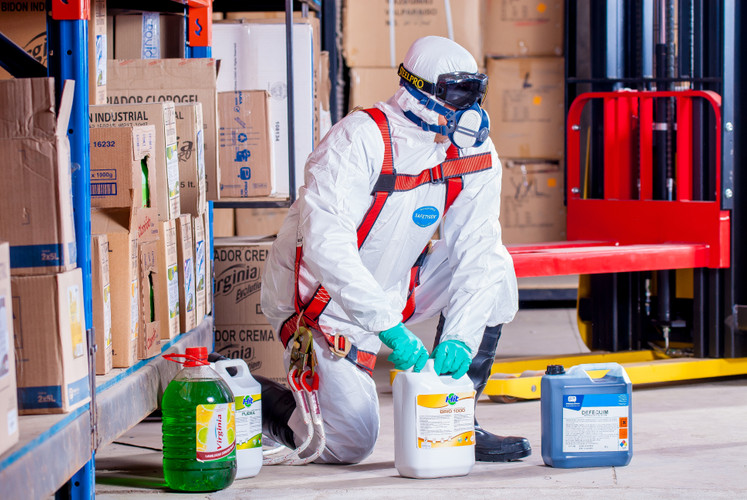 高一化学精品课程（人教版）
第四章  非金属及其化合物
感谢各位的仔细聆听
第1课时     氯气
授课讲师：xippt